Unit  4 favorite pastimes
Workbook pages (197 – 200)
p.197
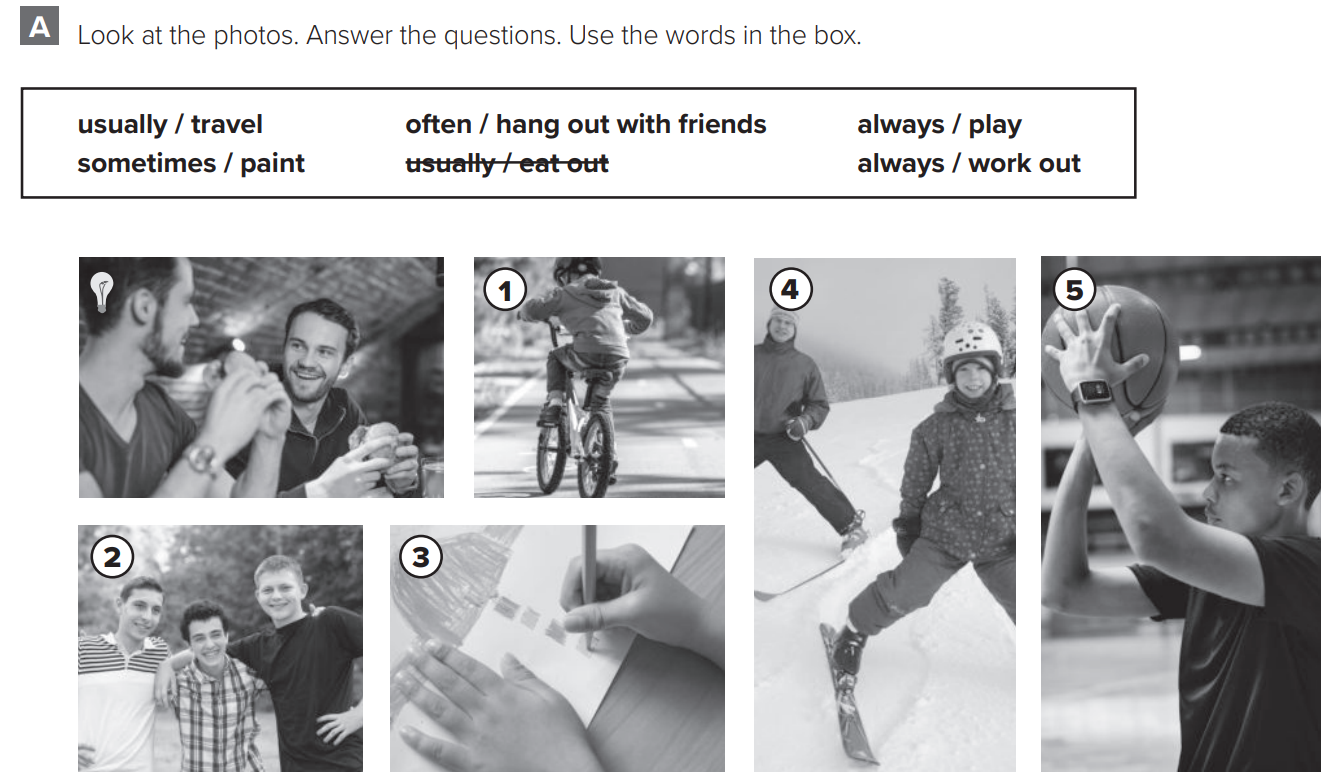 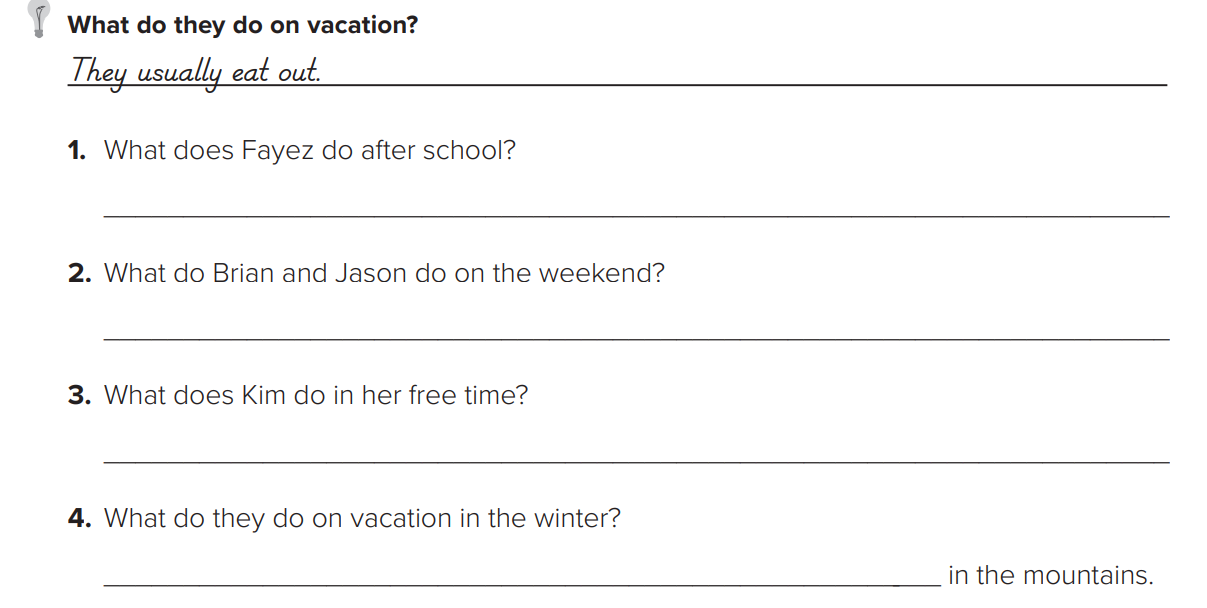 He always works out.
They often hang out with friends.
She sometimes paints.
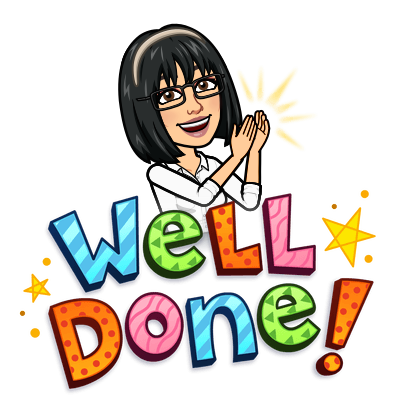 They usually travel
Dalal ALJuaid
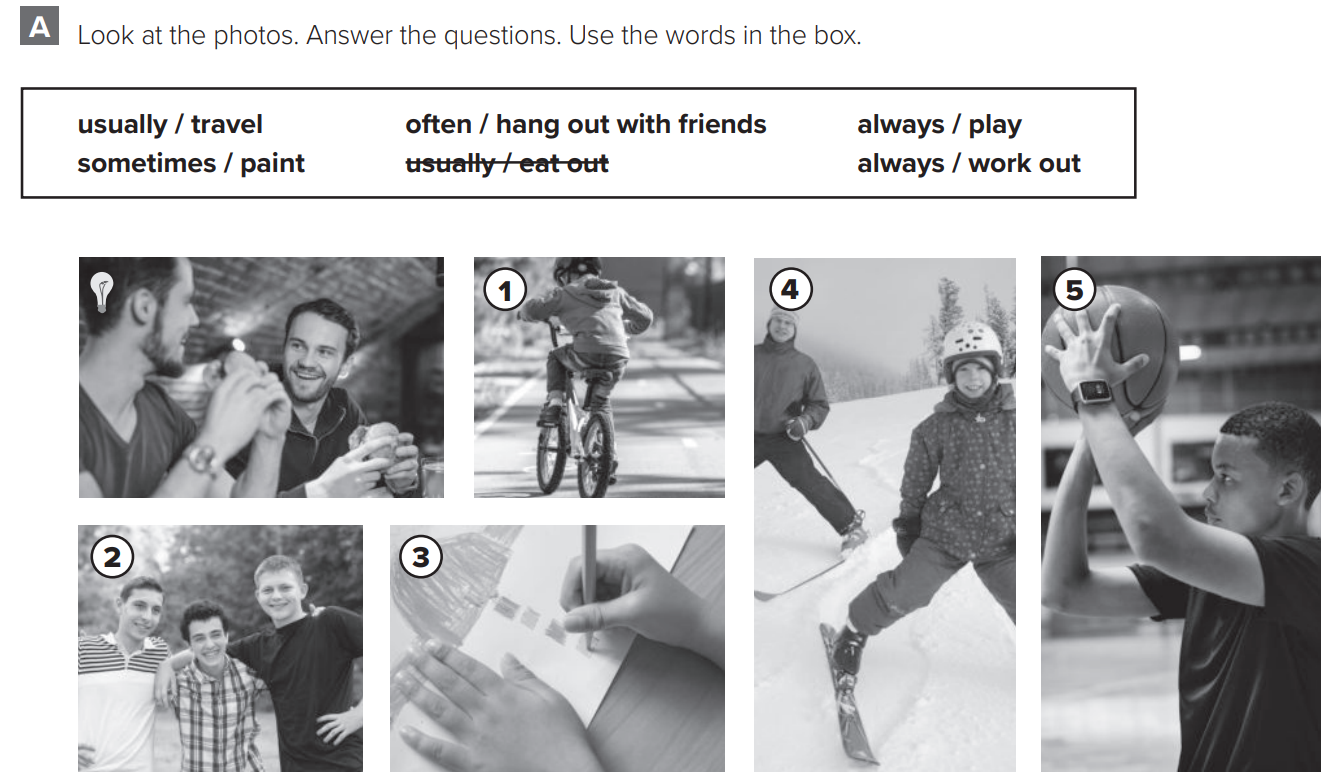 Dalal ALJuaid
p.198
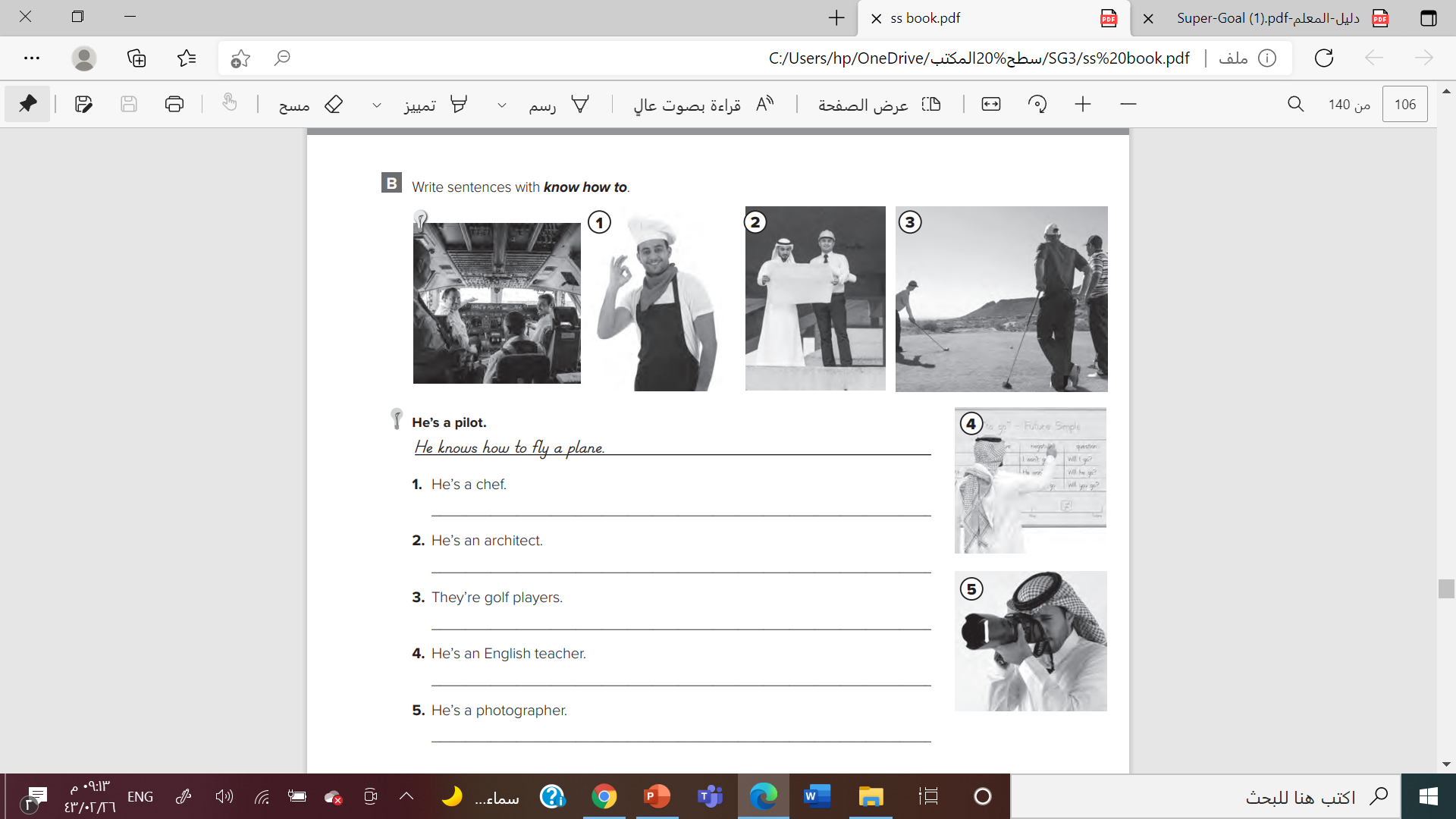 He knows how to cook.
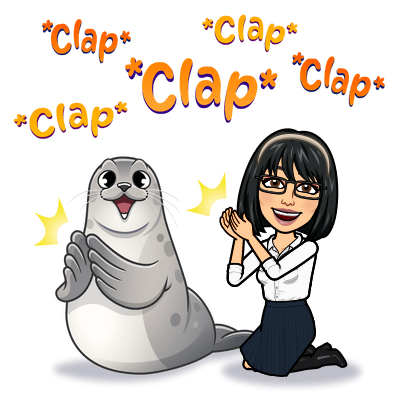 He knows how to design houses.
They know how to play golf
He knows how to speak English.
He knows how to take photos.
Dalal ALJuaid
p.198
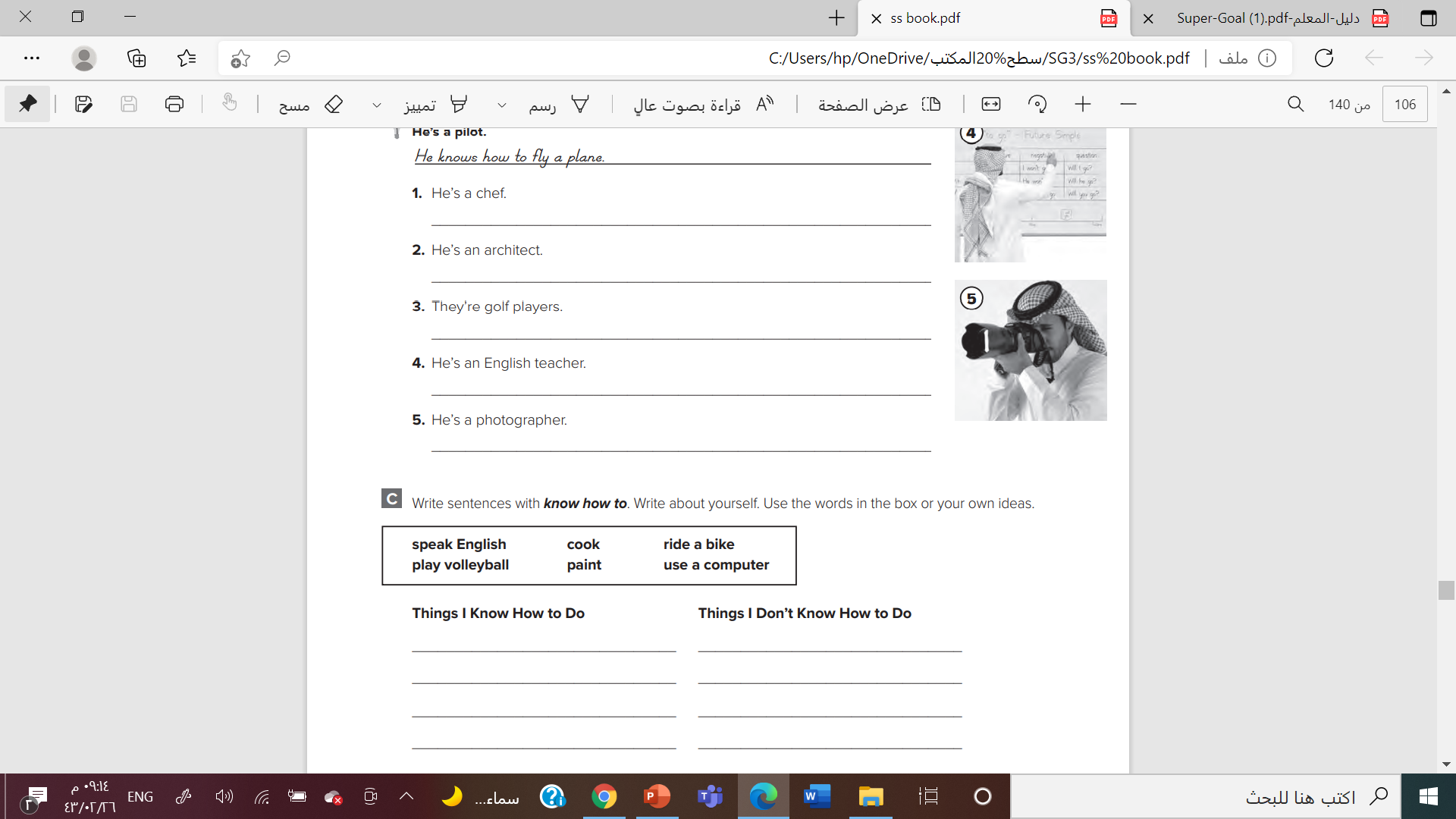 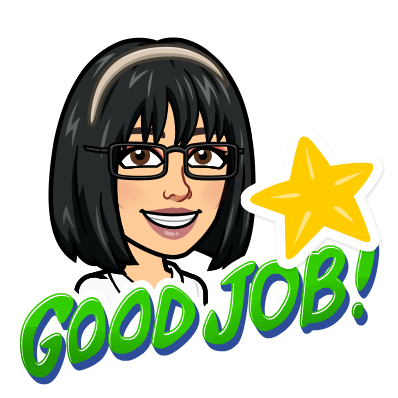 Dalal ALJuaid
p.199
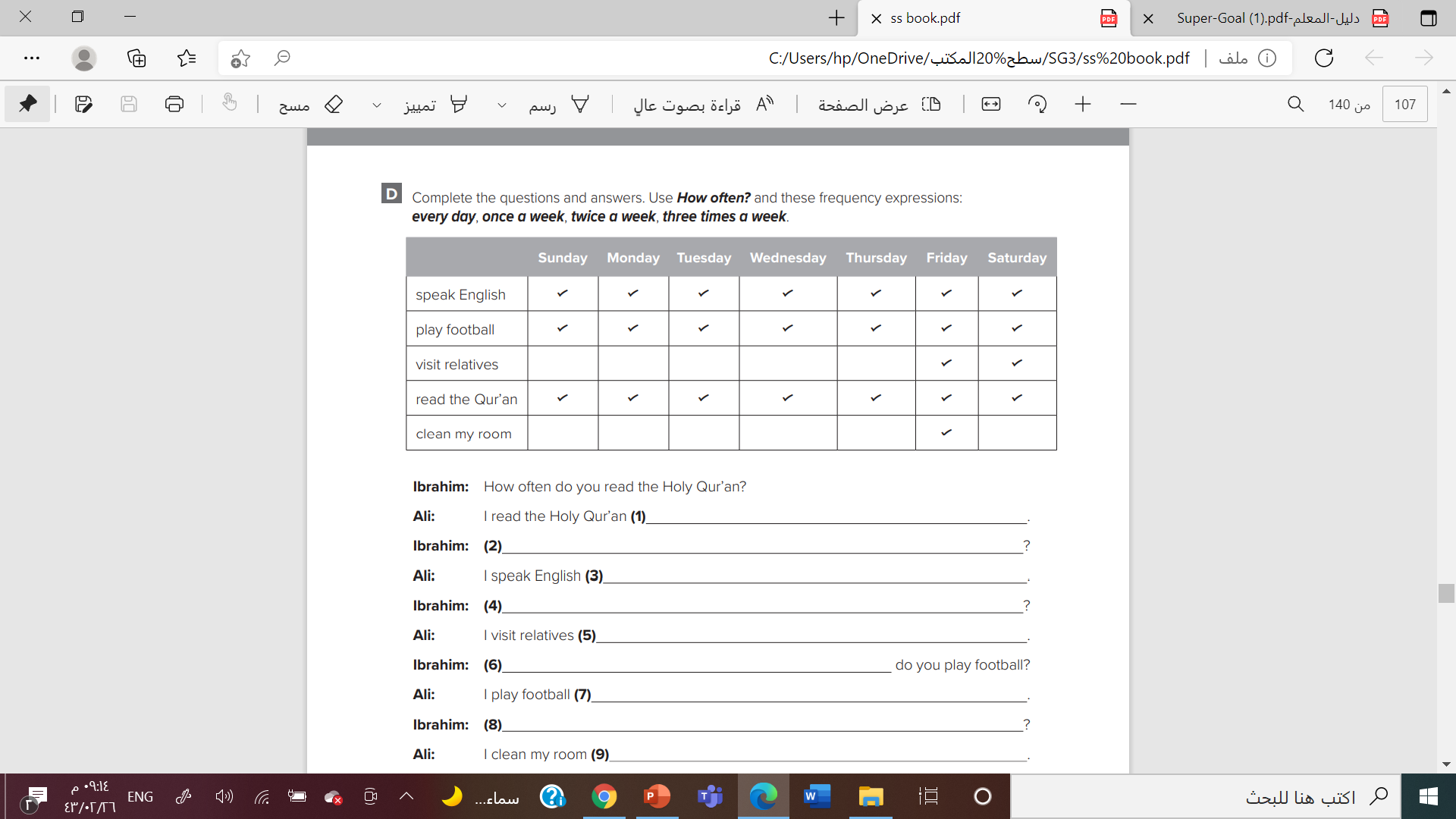 Every day
How often do you speak English
everyday
How often do you visit (your) relatives
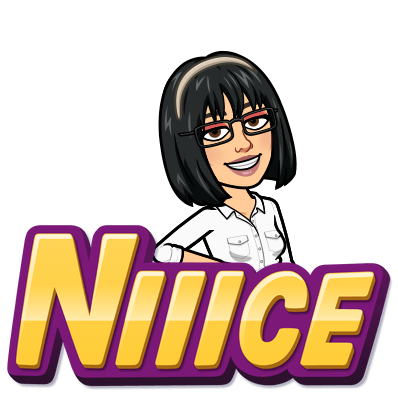 Twice a week
Dalal ALJuaid
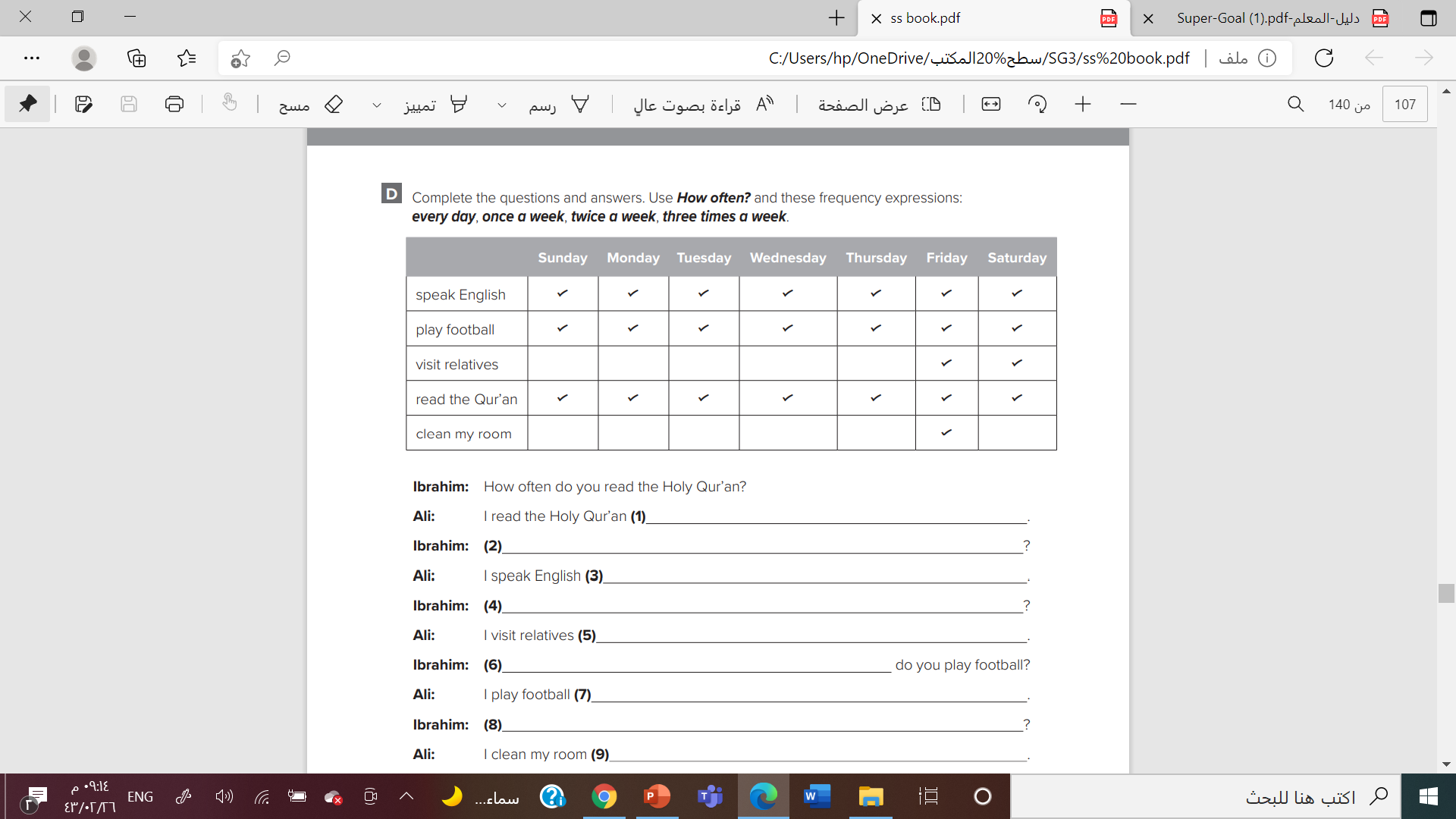 Dalal ALJuaid
p.199
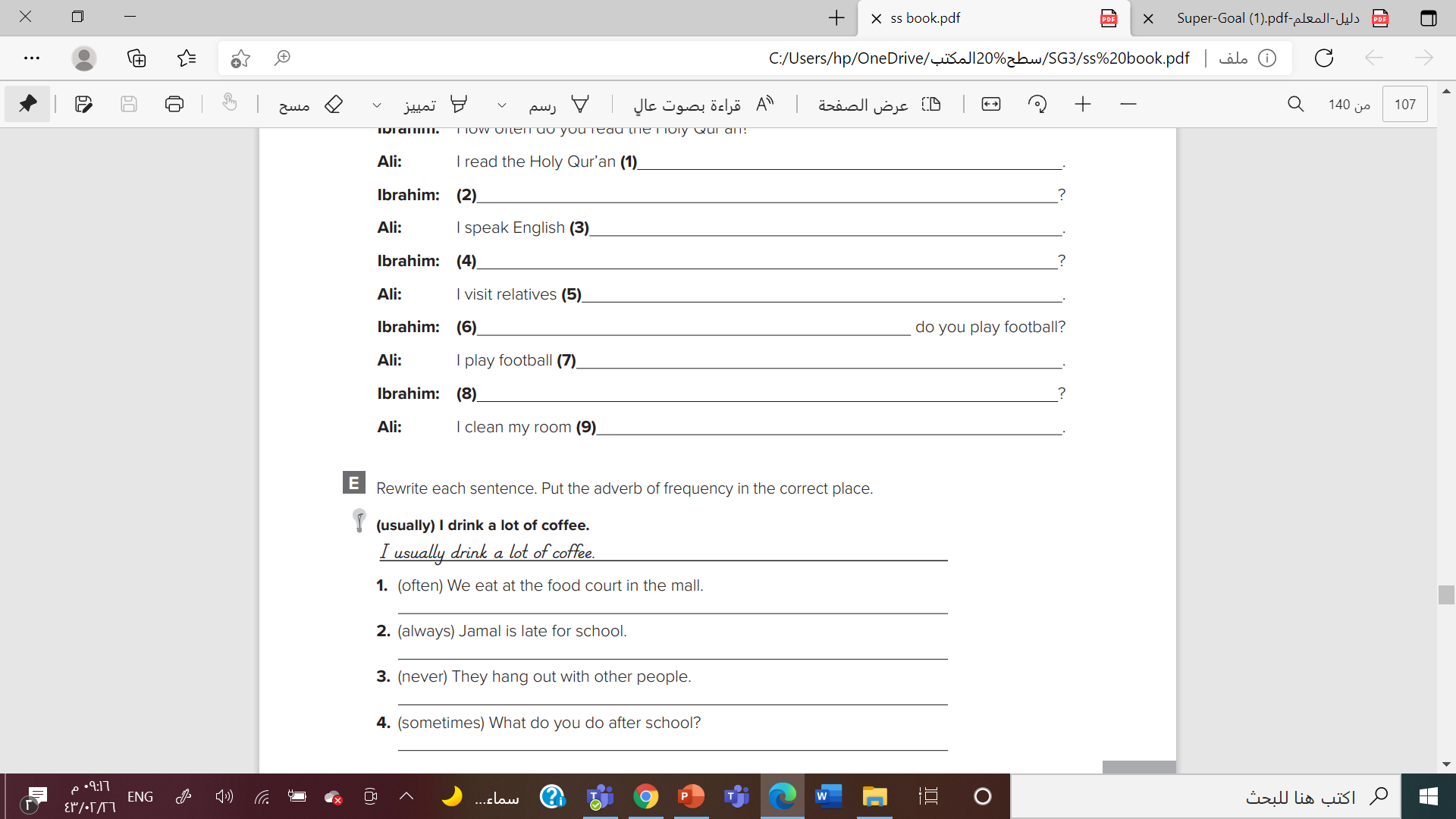 We often eat at the food court in the mall.
Jamal is always late for school.
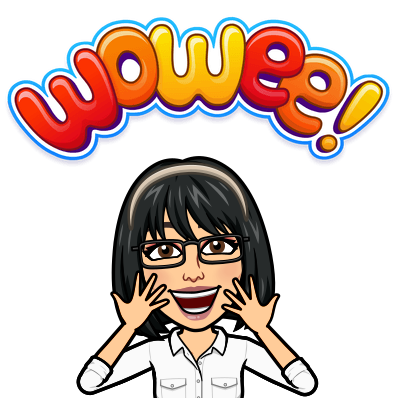 They never hang out with other people.
What do you sometimes do after school?
Dalal ALJuaid
p.200
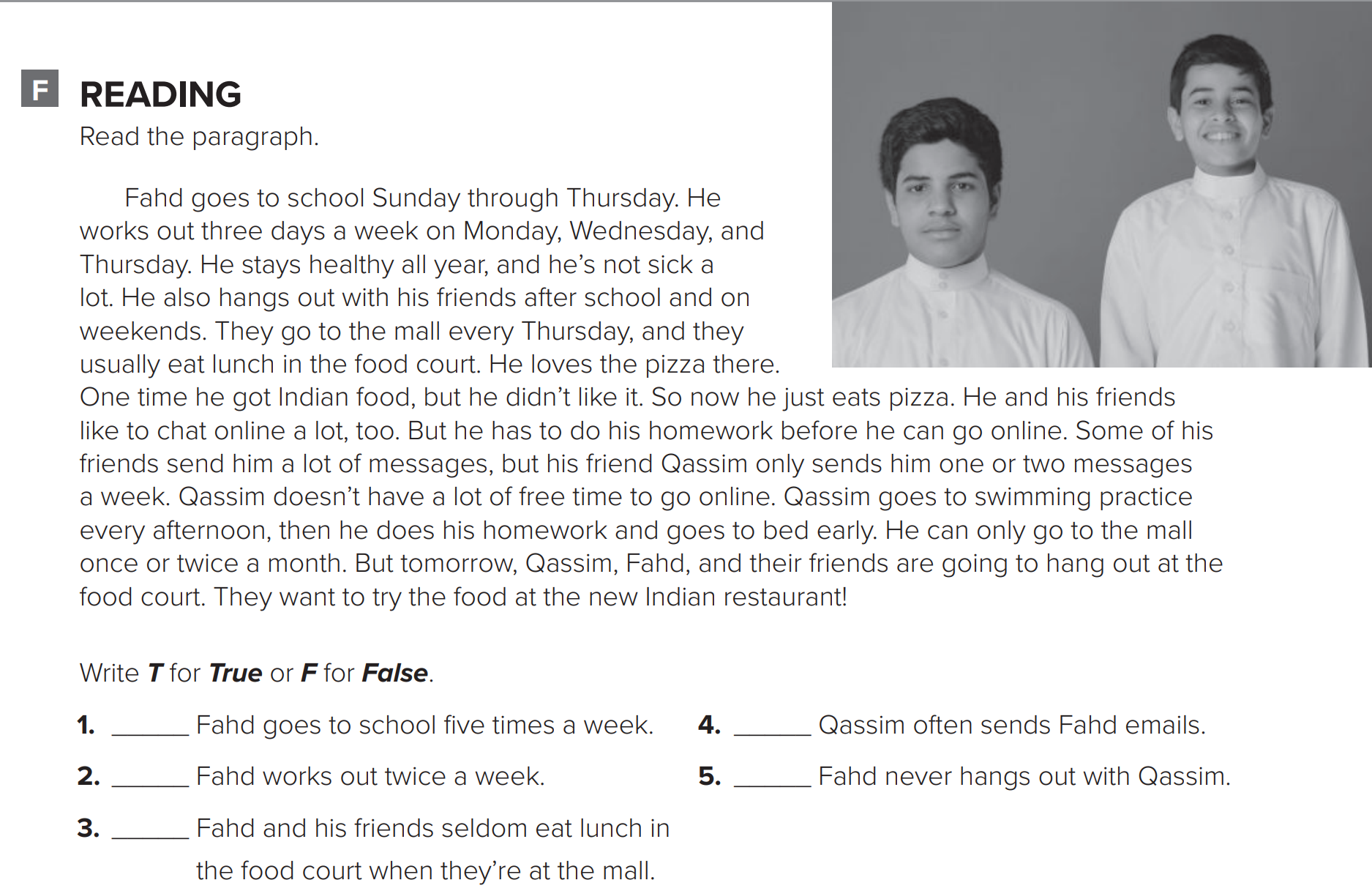 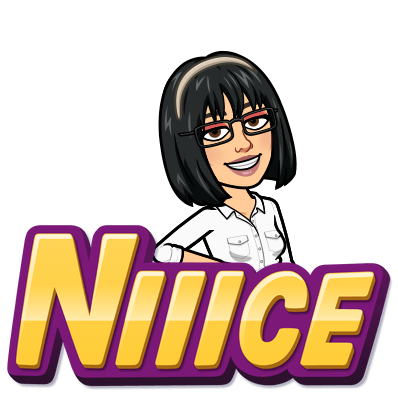 F
T
F
F
F
Dalal ALJuaid
p.200
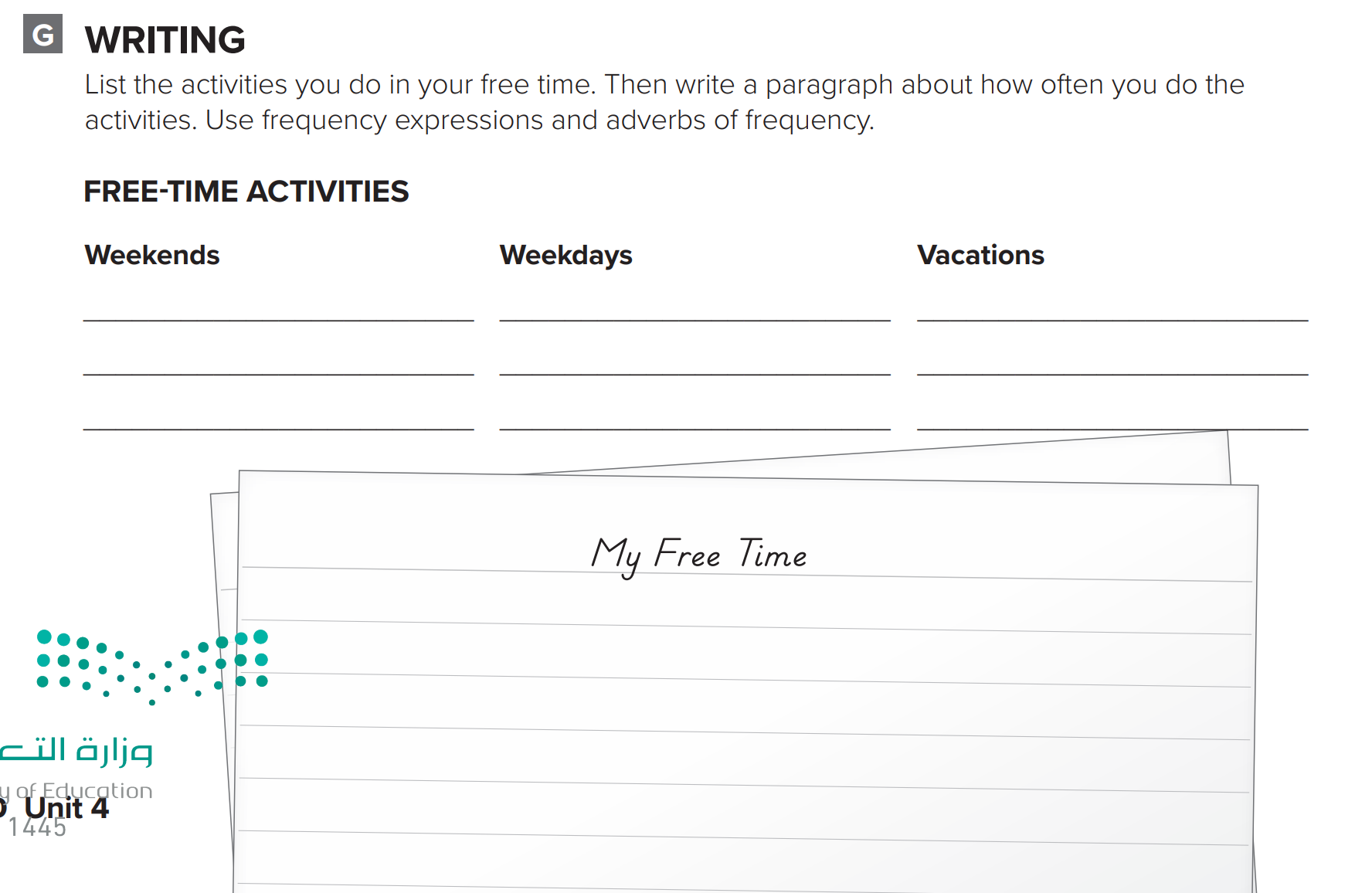 Answers will vary.
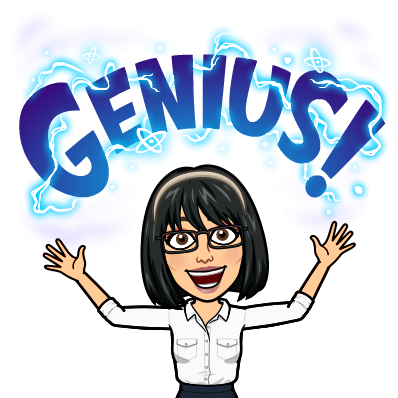 Dalal ALJuaid